The Continent of Africa
An overview
Comparative Information
The continent of Africa covers nearly 12 million square miles (31 million sq. km).  
How big is that, you wonder? It's BIG! Africa could hold the land occupied by China, India, Europe, Argentina, New Zealand and the continental United States, with room to spare!
It’s Big
Comparative Information
53 Including islands
Over 2,000
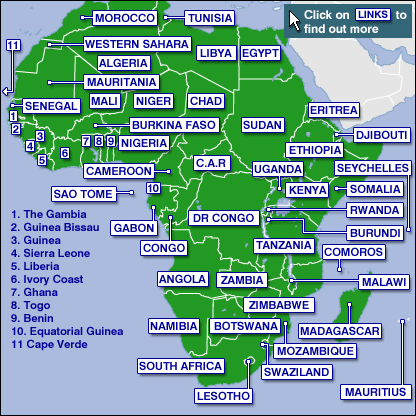 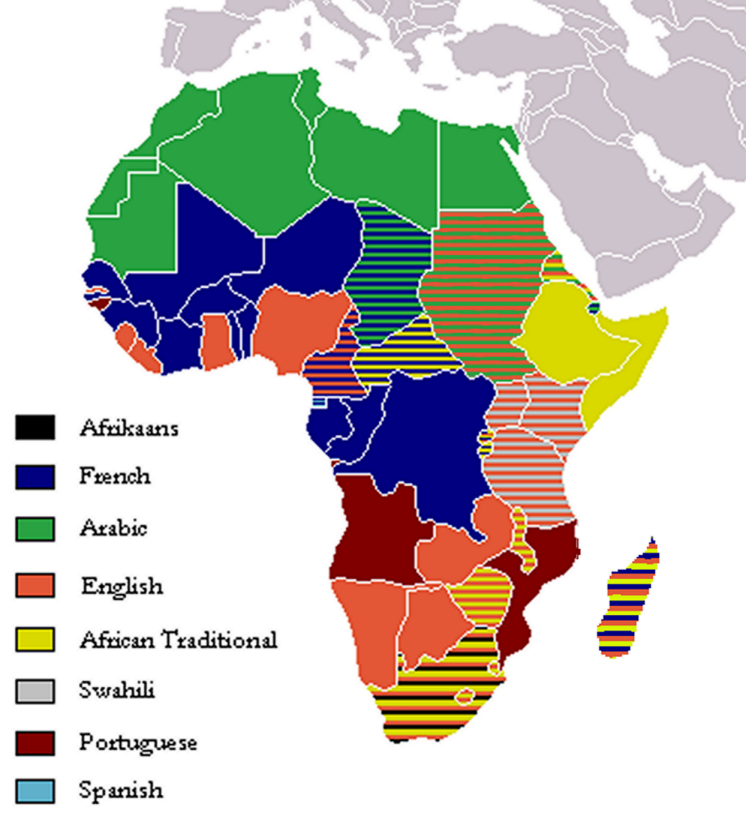 Many Countries
Many Languages
Comparative Information
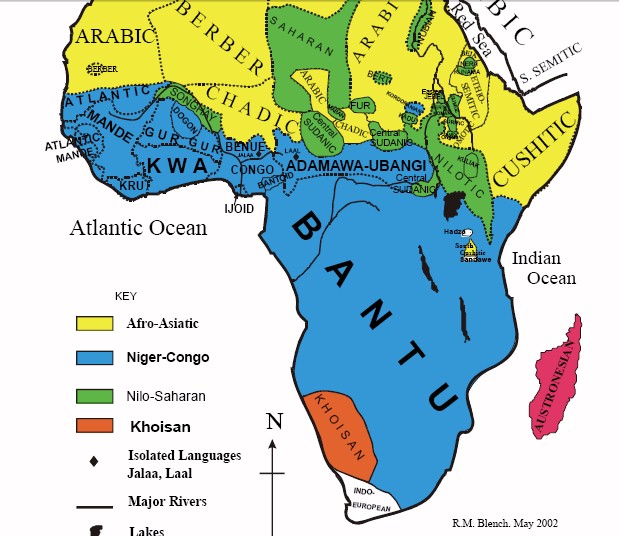 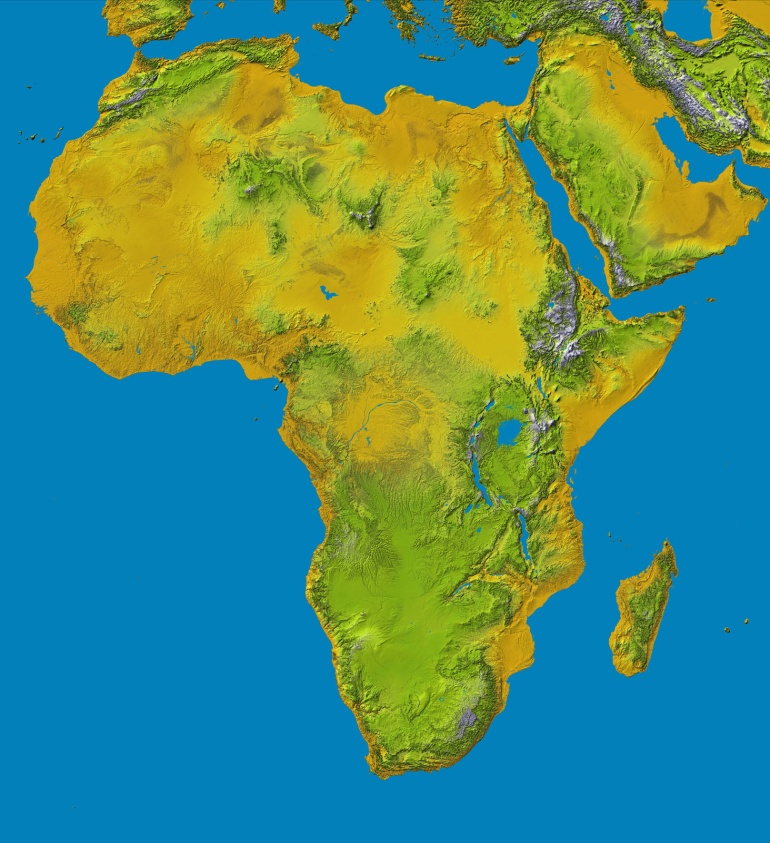 Many people
Different topography
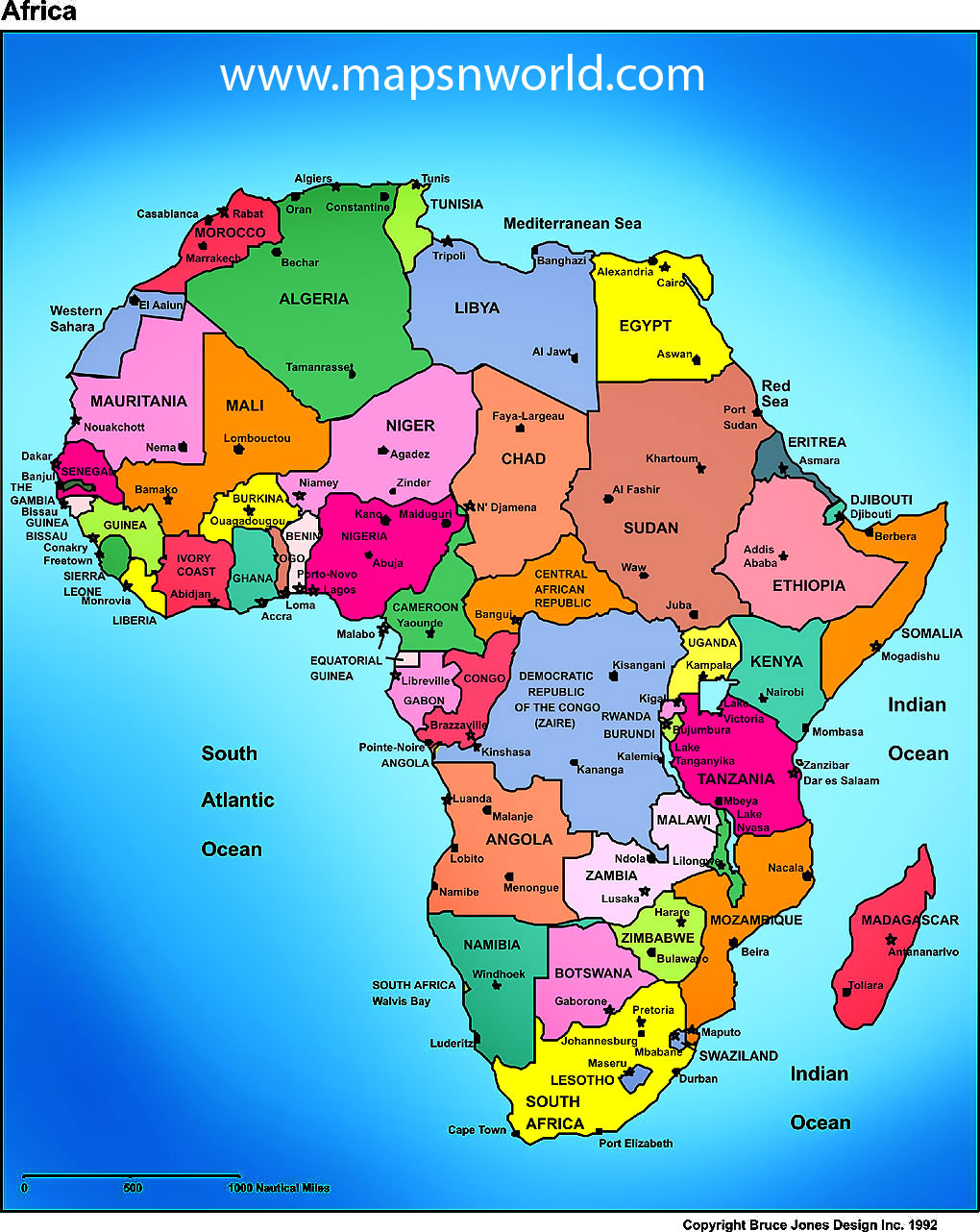 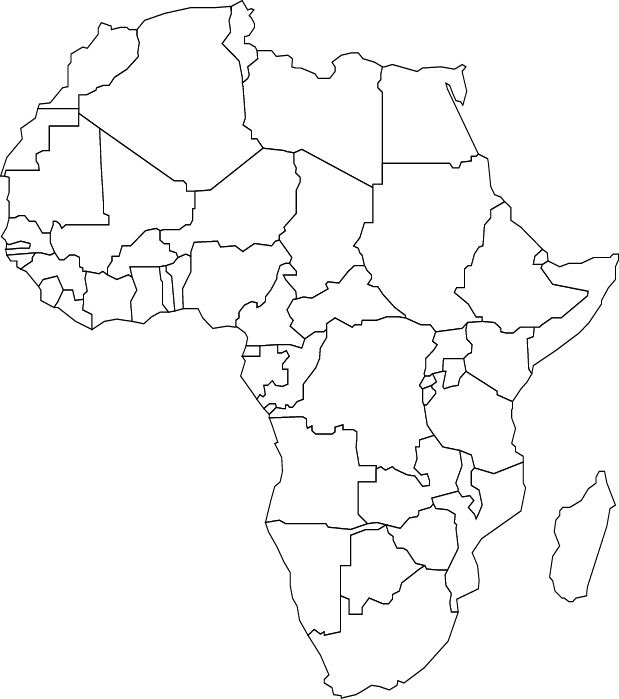 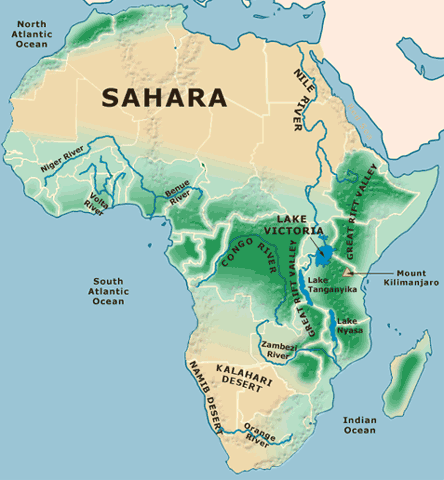 Scenery – Major Landforms
Congo River Basin
1.4m square miles
20% of world rain forests
Atlas Mountains
North western Africa
Great Rift Valley
4,000 miles long – Red Sea to Mozambique
Series of geological faults formed by volcanoes
Includes Mt Kilimanjaro – highest mountain in Africa
Nile River System
World’s longest river (4,160 miles)
Sahel
Transition zone between desert and fertile land
Sahara Desert
1/3 of the continent – 3.5M sq. miles
Elevation -100ft to 11,000 ft
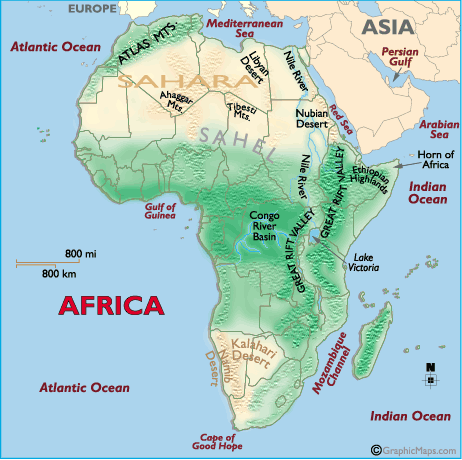 Scenery - Deserts
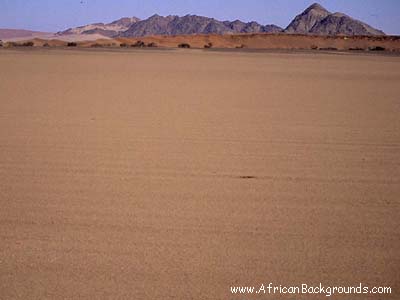 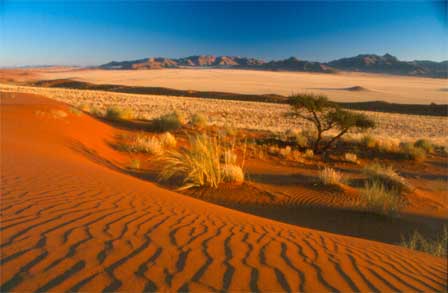 Deserts of the World
Scenery - Mountains
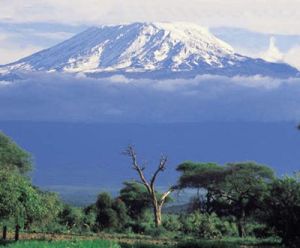 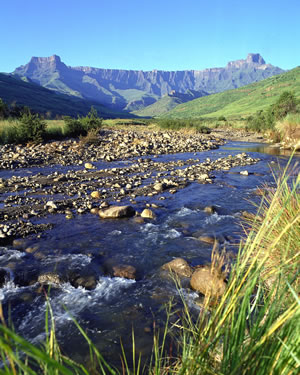 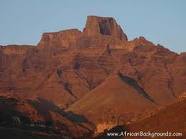 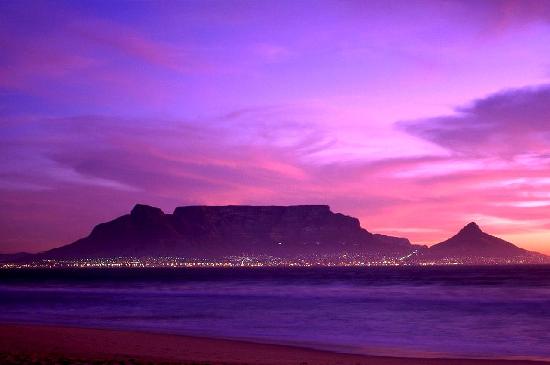 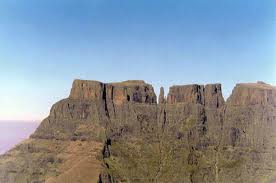 Scenery - Waterfalls
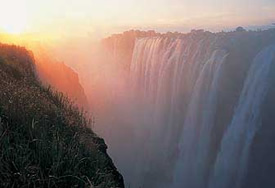 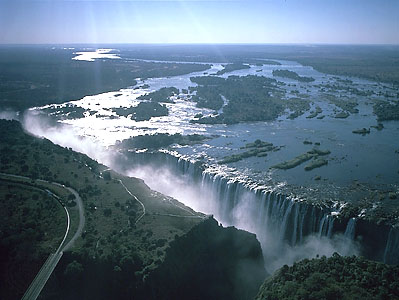 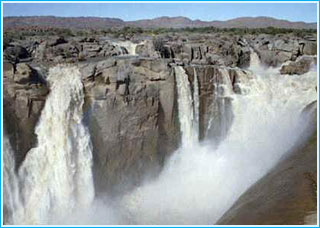 Major Deltas
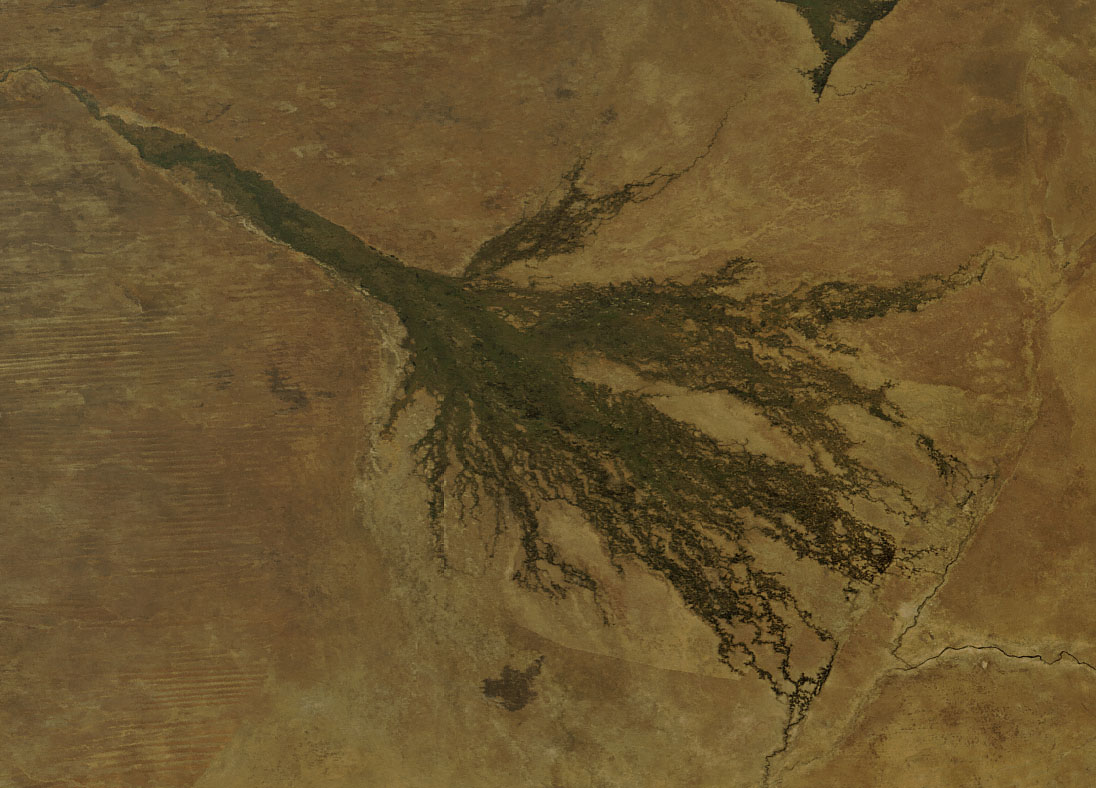 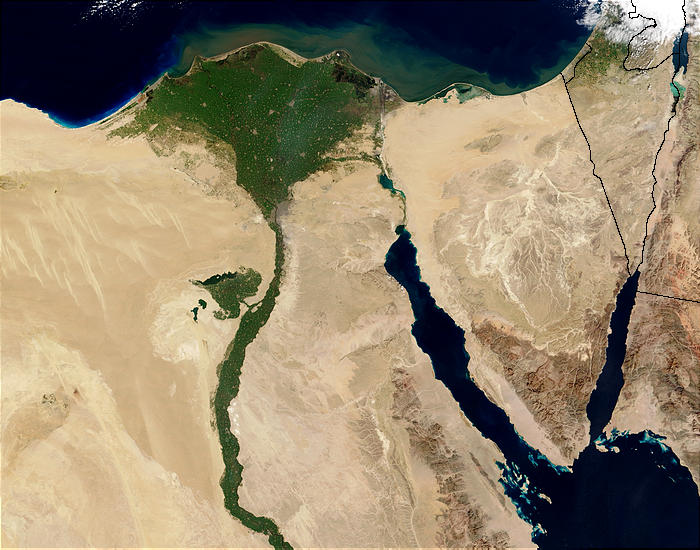 African Animals
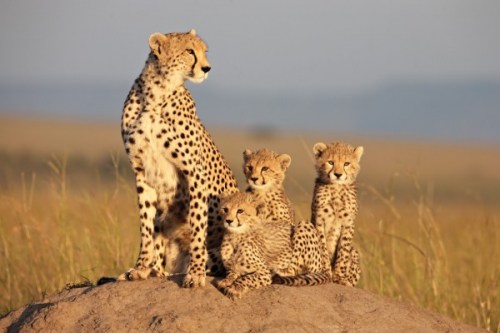 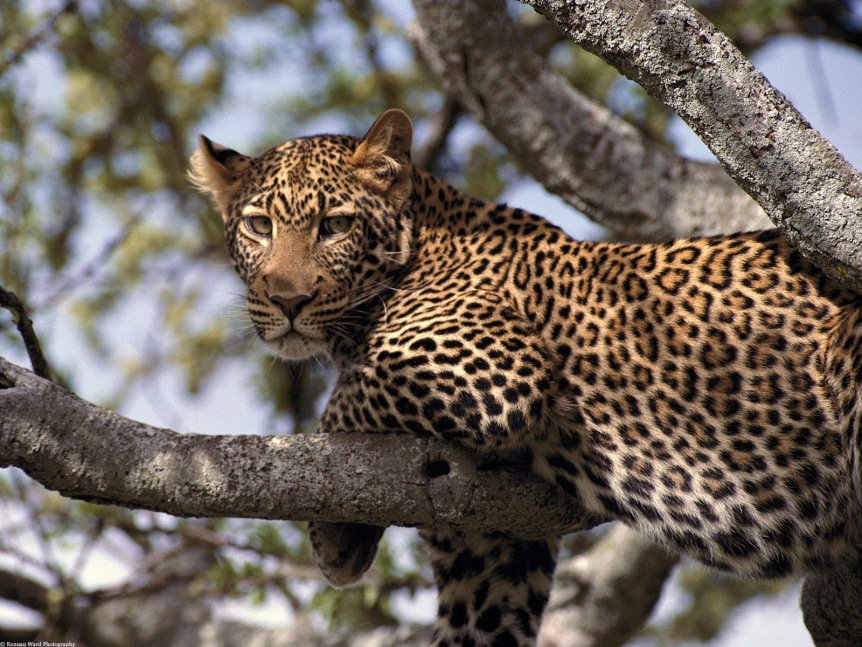 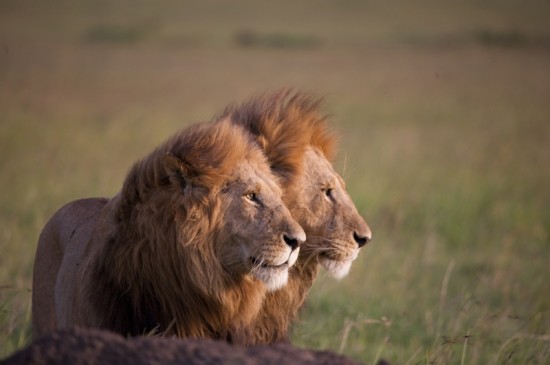 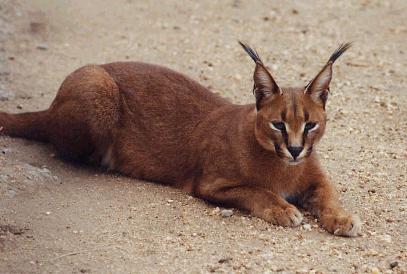 African Animals
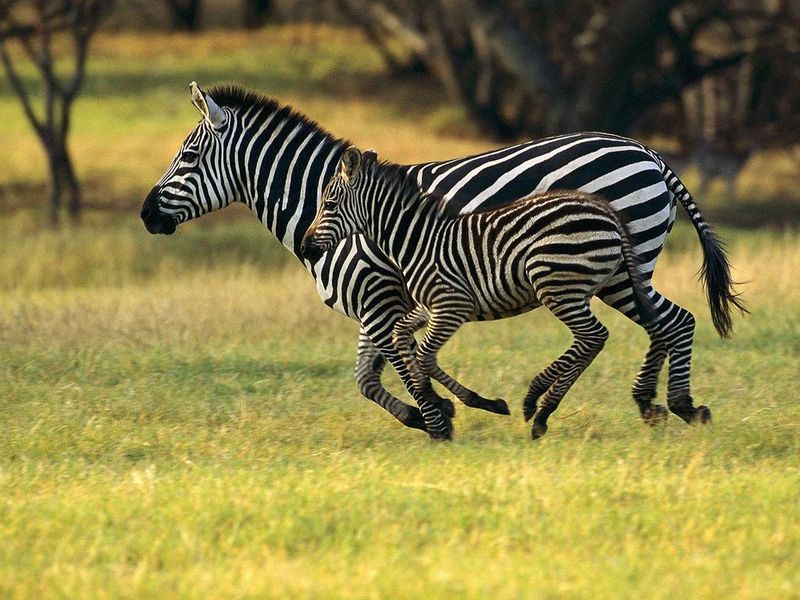 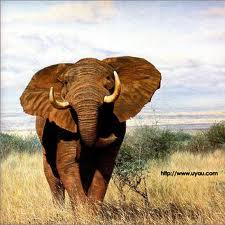 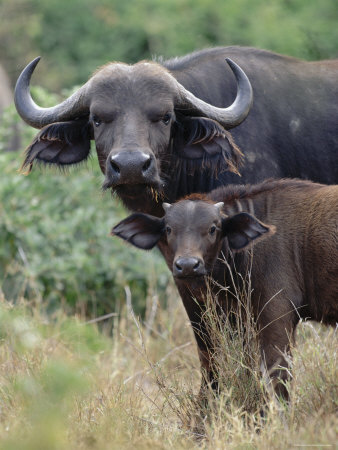 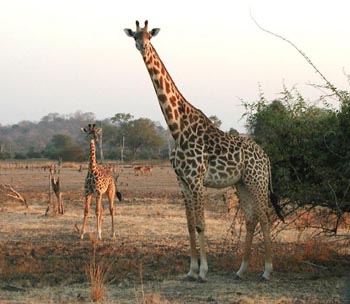 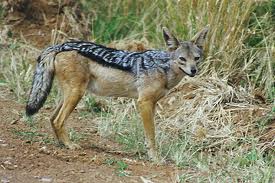 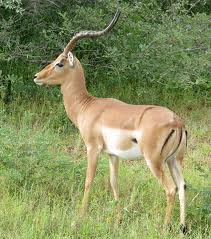 Dung Beetles
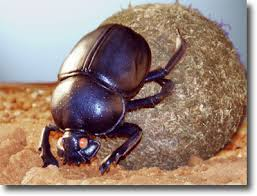 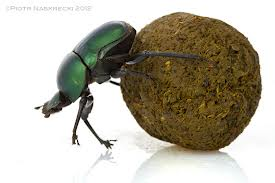 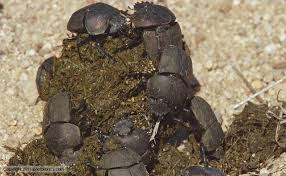 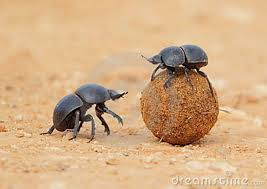 African Birds
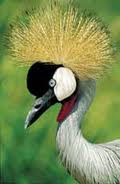 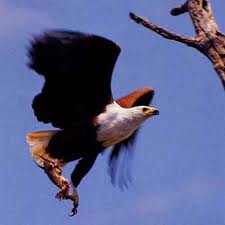 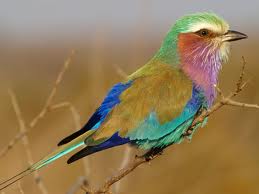 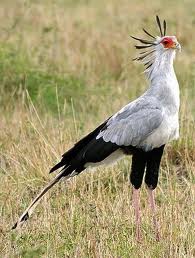 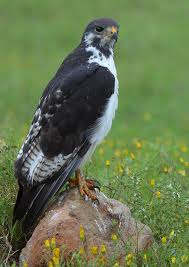 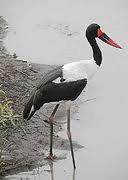 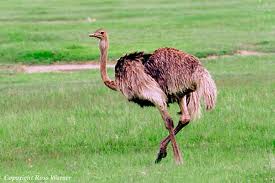 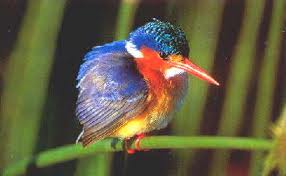 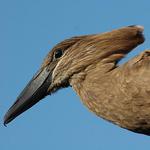 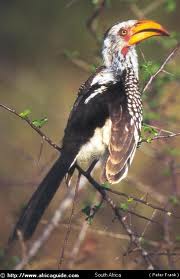 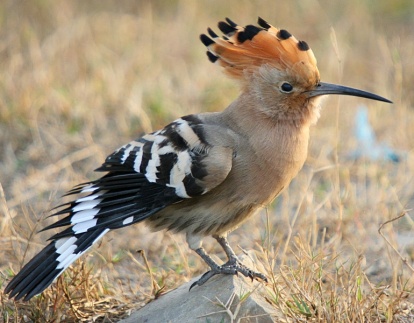 People
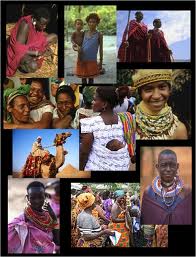 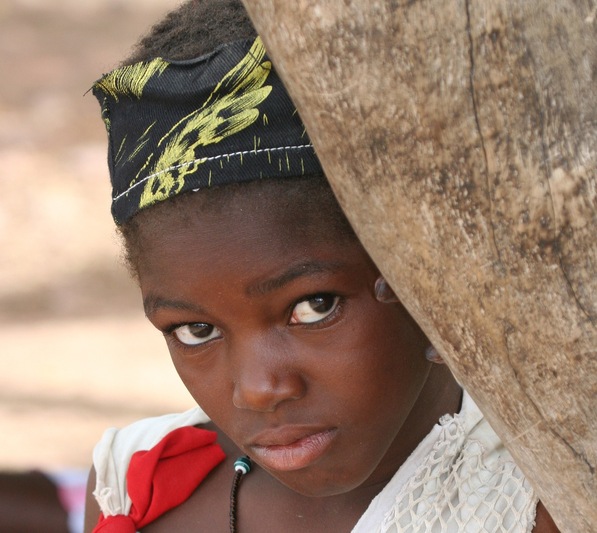 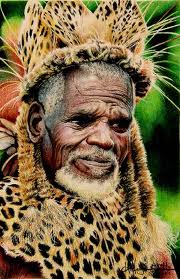 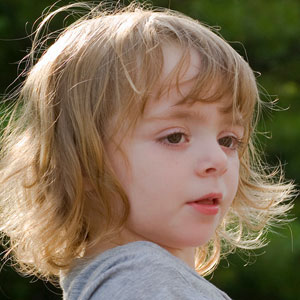 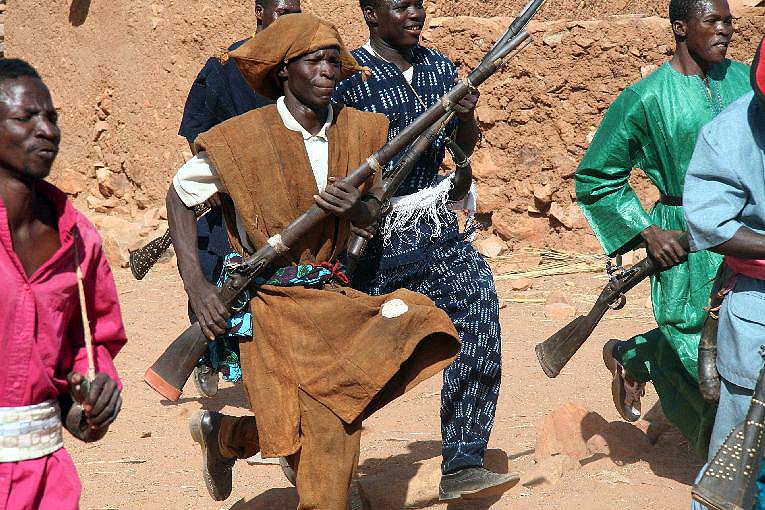 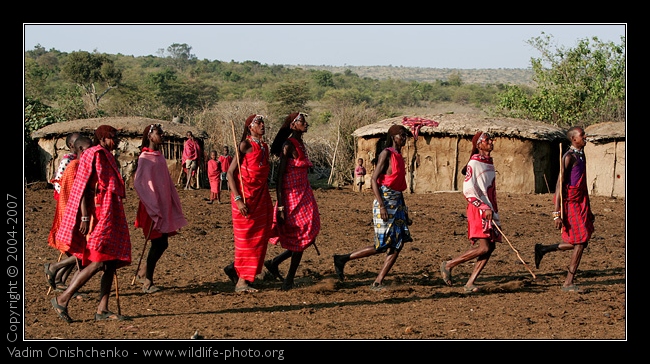 How many languages are spoken?
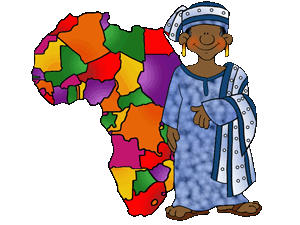 All-Africa Games
What is the All-Africa Games?
continental multi-sport event held every four years
All of the competing nations are from the African continent
The first Games were held in 1965 in Brazzaville, Congo
Brazzaville will host the 2015 edition in honor of the Games' 50th anniversary
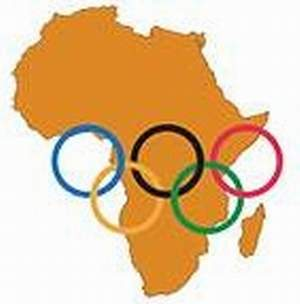 Where is Brazzaville?
Brazzaville is the capital and largest city of the Republic of the Congo and is located on the Congo River
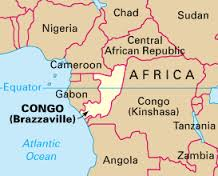 Plan a Class Trip to the Congo
Assignment
Choose a sport from the All-Africa Games
What do you know about it?
Compare and contrast it with another sport
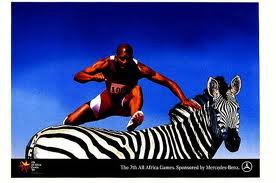